НУ «Львівська політехніка»
Tech StartUp School 
Вища школа публічного лідерства
Лідерство та довіра як умова успішного врядування
А. Ф. Колодій, професор, доктор філософських наук
https://political-studies.com
21 лютого 2019 р.
Ч. І
Лідерство в системі публічного управління: типи лідерів та умови їхнього успіху
План лекції:
Завдання публічного лідерства в епоху мереж, НПВ та НПМ
Типи сучасного лідерства та їх придатність для умов України
Лідерство і довіра (формування політичного й управлінського капіталу)
Завдання публічного лідерства в Україні в епоху мереж, НПВ та НПМ
Якими рисами має володіти публічний лідер, щоб він відповідав новій парадигмі публічного управління?
 Які основні завдання публічного лідера в епоху мереж, НПВ та НПМ?
Типи лідерства (1)
«сімейне», коли лідер не відділяє себе від команди, є рівноправним її членом, використовує не владу, а лише авторитет
 «вождистське», коли лідер (керівник, начальник) чітко знає, кому що робити, особисто віддає накази і готовий примусити кожного до їх виконання
«бюрократичне», коли керівник / лідер очолює певну ланку ієрархічної піраміди; його завдання – професійно та добросовісно виконувати свій шматок роботи, передаючи вказівки згори вниз та забезпечуючи рух інформації знизу вгору; він керує не окремими людьми, а процесами.
[Speaker Notes: За статтею Валерія Пекаря (див. список літератури)]
Типи лідерства (2)
«меритократичне», коли джерелом лідерства є здібності, кваліфікація та заслуги. Такий лідер дорожить не владою, а командою, з якою пов’язаний спільними цінностями та баченням ситуації, однаковим розумінням цілей і завдань. Головне для нього – стратегія та комунікація як серцевина нового управління, що має скоріше проектний характер.
«мережеве», коли лідер діє як «дбайливий садівник” керує не людьми, не процесами і навіть не проектами, а відносинами у  системі, вибудовуючи ефективні горизонтальні мережі взаємодії заради досягнення певних цілей
[Speaker Notes: За статтею Валерія Пекаря (див. список літератури)]
Типи лідерства (3)
«провидницьке», коли лідер діє за порадою Антуана де Сент-Екзюпері: «Якщо ти хочеш побудувати корабель, не треба скликати людей, планувати, ділити роботу, діставати інструменти. Треба заразити людей прагненням до неосяжного моря. Тоді вони самі побудують корабель». 
Запитання:
Чи доводилось Вам зустрічатися з лідерством останнього типу? 
Чи досяжний він у публічному управлінні і чи потрібно до нього прагнути?
Керівник і лідер у сфері публічного управління
Люди з лідерськими якостями зазвичай намагаються зайняти керівні посади
Чому? 
Бо отримують додаткові, формальні важелі впливу; крім свого власного авторитету зможуть використовувати ще й авторитет посади та пов’язану з нею владу
Якщо влада цим і обмежується, то такий керівник є формальним лідером у власному сенсі слова. 
Якщо ж вона помножується ще й на його власний, особистісний авторитет, то це вже справжній керівник і лідер водночас, якому забезпечений успіх у роботі.
[Speaker Notes: За статтею В.Пекаря (див. список літератури)]
Відкритий перелік якостей неформального лідера
Розвинений інтелект
Цілеспрямованість  
Енергійність та ініціативність  
Компетентність 
Впевненість у собі, амбітність
Рішучість 
Комунікабельність
Уміння підкоряти людей своїй волі, вести за собою 
Здатність викликати довіру
Бажано - виразна зовнішність ???
Відмінності керівника від лідера
Wanting More Power, Public Employees Run for Office (Governing states and localities – www.governing.com)
Бажаючи більше влади, публічні службовці балотуються на [виборні] посади
"Якщо ви хочете мати вплив на публічну політику, то найкращий спосіб зробити це - стати обраним урядовцем".
Консервативне, реформаторське та революційне лідерство
Під час Майдану в Україні було революційне громадянське суспільство, але не було добрих революційних лідерів. 
Руйнівна фаза революції – повалення клептократичного режиму Януковича – завершилась успішно, проте з великими жертвами.
Чи могло б жертв бути менше при наявності добрих  революційних лідерів і як би в такому випадку розгорталися події на стадії творення нових відносин?
Стилі керівництва
Стиль керівництва — звична манера поведінки керівника щодо підлеглих з метою вплинути на них і спонукати їх до досягнення цілей організації.
Більшість стилів розташовується вздовж лінії ось цього авторитарно-ліберального континууму:
невтручання
диктат
демократія
охлократія
автократія
Питання: Від чого залежить стиль керівництва певного лідера?
Ефективність стилів керівництва в умовах НПМ та НПМ
[Speaker Notes: Управлінська решітка Блейка — Моутон. Це своєрідна матриця, утворена перетином двох складових лідерської поведінки: турботою про роботу і турботою про людей. Джерело:  Менеджмент (2003) https://library.if.ua/book/36/2443.html. Рис. 4.10.]
Ч. ІІ
Соціальний капітал суспільства та набуття лідером власного політичного та/чи  управлінського капіталу
Бути лідером в Україні…
Непросто. Початкове захоплення швидко переходить в розчарування, вимоги до результатів діяльності завищені, кожен «сам собі розумний» і не дуже рахується з авторитетами; довіра до людей, зайнятих у врядуванні й адмініструванні, дуже низька.

Чому?
Падіння довіри до Президентів (публічних лідерів найвищого рангу)
Коли Віктор Ющенко став президентом, йому довіряло 49% громадян, а у 2009 році - лише 23%
Віктору Януковичу на початку його каденції - 31% населення, а в 2013 - лише 10%
Петру Порошенко у 2014 - 34%, а наразі - 7,8%”. 
Стабільно низькою є довіра до політичних партій, прокуратури та судів. До і після 2013 цим інституціям довіряли 5-7%. 
До поліції довіра за період 2015-2017 років зросла втричі (з 6,5% до 22,8%), а в 2018 році знову впала до 12,5%.
[Speaker Notes: Олександр Вишняк, за результатами досліджень Інституту соціології. З повідомлення УНІАН за 21 грудня 2018.]
Довіра до політичних і державних інституцій
Стабільно низькою є довіра до політичних партій, прокуратури та судів. До і після 2013 цим інституціям довіряли 5-7%. 
Довіра до поліції за період 2015-2017 років зросла втричі - з 6,5% до 22,8%, а в 2018 році знову впала до 12,5%
[Speaker Notes: Олександр Вишняк, за результатами досліджень Інституту соціології. З повідомлення УНІАН за 21 грудня 2018.]
Свіжі дані про політичну довіру від Центру Разумкова
Найбільше респонденти довіряють: 
Волонтерським організаціям - 67% 
Збройним Силам України - 62%
Державній службі з надзвичайних ситуацій - 61%
Церкві - 61% 
Добровольчим батальйонам 57%. 
Довіра висловлюються частіше, ніж недовіра
Державній прикордонній службі - 52% проти 36%), 
Національній гвардії України 50% проти 38%), 
ЗМІ України (відповідно 49% проти 43%) 
громадським організаціям (45% проти 41%).
[Speaker Notes: Дослідження проведене з 7 по 14 лютого 2019 року в усіх регіонах України. Опитано 2016 респондентів віком від 18 років. Теоретична похибка вибірки не перевищує 2,3%.]
Свіжі дані про політичну (не)довіру від Центру Разумкова
Величезна більшість громадян не довіряють:
державному апарату (чиновникам) - 83% 
(ЗМІ Росії  теж 83%)
Верховній Раді України - 82%, 
судовій системі - 78%, політичним партіям - 77%
Уряду України - 75%, 
Президенту України - 71%), 
Прокуратурі - 70%, 
Національному банку України - 68% Верховному Суду (65%), 
САП і НАБУ - 65% і 64%, 
НАЗК - 64%, 
Конституційному Суду 62%
П’єр Бурдьє про соціальний капітал
соціальний капітал є сукупністю реальних чи потенційних ресурсів, які пов'язані з володінням стійкою мережею більш-менш інституціалізованих взаємин, знайомств та визнання - іншими словами, з членством у групі
П’єр Бурдьє про політичний капітал
ПК є «кредитом, заснованим на вірі і визнанні, точніше на численних кредитних операціях, за допомогою яких агенти наділяють людину (або предмет) рівно такою владою, яку вони за ним визнають.
Це індивідуальне надбання, яке втім може бути делегованим від певної інституції (партії)
Роберт Патнем про соціальний капітал
соціальні мережі
норми взаємності
довіра 
Інші автори додають 
навички колективних дій
відповідальність
Функціонування політичних інститутів
↑
участь (вимоги та підтримка)
↑
громадянські чесноти, довіра
↑
громадяни

п о л і т и ч н а   с ф е р а
Цивільні громади, асоціативне життя
 ↓
мережі взаємодій  та спілкування
 ↓
довіра та інші норми взаємності
 ↓
навички колективних дій

г р о м а д я н с ь к е  с у с п і л ь с т в о


Соціальний капітал і політика
[Speaker Notes: Див. Колодій А.Ф. На шляху до громадянського суспільства. 2002. С. 82.]
Соціальний капітал і сфера публічного врядування
Щоб СК ефективно впливав на політичну сферу, потрібно щоб була не лише соціальна, а й політична довіра (ПД). А вона залежить від того, 
наскільки ефективно чи неефективно діють закони та уряди
яким є рівень легітимності останніх
а також: якою мірою сформований ПК не лише на індивідуальному, а й на суспільному рівні: 
чи виникла ця своєрідна невидима "субстанція"; це "колективне несвідоме", яке спонукає людей скоріше вірити лідерам, ніж не вірити їм
[Speaker Notes: Тут і далі – авторська концепція політичного капіталу (див. Колодій А. Соціальний і політичний капітал та їх вплив на довіру до публічної влади. 2016. - http://political-studies.com/?p=1481]
Структура політичного капіталу
репутаційний 
переконливість лідера
його особиста здатність викликати довіру 
надійність і відповідальність  
накопичується при послідовному дотриманні політиком певних політичних та ідеологічних позицій, чесності
представницький 
впливовість лідера при прийнятті рішень
уміння домагатись успіхів виробленої під його керівництвом публічної політики
накопичується з віком, досвідом, завдяки професійній підготовці та тривалій службі на керівних посадах
Поняття політичного капіталу
ПК – це таке (комунікативне) надбання окремих політиків, політичних інституцій і політичного класу, яке виникає у їхній взаємодії з суспільством, коли кожна сторона робить свій внесок – інвестує в політичний капітал, внаслідок чого виникає довіра до політиків
Джерела політичного капіталу
Інвестиція громадян – це наявність соціального капіталу, ЗДАТНІСТЬ ДОВІРЯТИ, яка формується в соцієтальних мережах довіри, проте не завжди переходить у довіру до політиків; 
Інвестиція зі сторони політиків – це  їхня надійність (credibility) і відповідальність, правдивість, дотримання слова, і здатність ЕФЕКТИВНО ПРОВОДИТИ ПУБЛІЧНУ ПОЛІТИКУ  (репутаційні і представницькі якості)
Особливості і роль ПК
Виникнення на стику ГС і держави, соціуму і політикуму
Важливість співучасті обох сторін у його творенні
Здатний до накопичення і навіть переходу на рівень політичної культури
Виконує роль резервуара, який забезпечує тенденцію (схильність) до тяглості, спадкоємності політичної довіри,  вироблення в суспільстві презумпції довіри (або навпаки)
Відсутність політичного капіталу – шлях до конфліктів і революцій
Демократія і Майдани
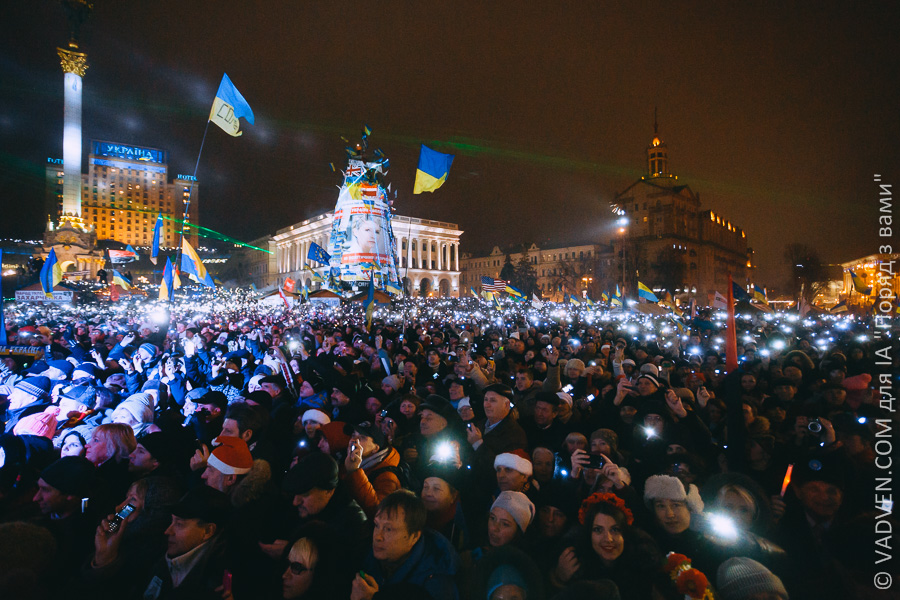 Демократія – це така форма політичного устрою [конституції], яка робить можливою АДАПТАЦІЮ УРЯДУ ДО БАЖАНЬ КЕРОВАНИХ без насильницької боротьби» 
(Людвіг фон Мізес, с. 42).
Демократія як ДИСКУРС і ДЕЛІБЕРАЦІЯ
«… режим є демократичним в тій мірі, в якій політичні відносини відповідної держави з її громадянами будуються на широких, рівноправних, захищених і взаємно зобов'язуючих процедурах обговорення.
 Відповідно, демократизація – це рух режиму до такого роду обговорень;  і навпаки – де-демократизація – це рух убік відмови від обговорень, рух у зворотному напрямі». Charles Tilly.
[Speaker Notes: Charles Tilly. Democracy. – Cambridge University Press, 2007. – 248 p.]
Що робити? (1)
Довіра стане стійкою, коли вона буде базуватись на політичному капіталі. 
ПК є чинником політичної стабільності, бо утворюється шляхом накопичення позитивних ставлень і взаємодій  двох сторін – суспільства і політичних акторів (та управлінців) упродовж тривалого часу. 
Отже, політичні діячі (держава) повинні СПРИЯТИ формуванню політичного капіталу
Що робити? (2)
У громадян має з’явитись, а потім і закріпитись потреба і здатність довіряти усім, у тому числі й владі (презумпція довіри). 
	Ці якості можуть виникнути в умовах значних (достатніх, критично необхідних) накопичень СК.  
	СК формується у мережах довіри громадянського суспільства, розвитку яких держава має сприяти.
Що робити? (3)
У політиків та управлінців на індивідуальній основі і в середовищі політичного класу загалом мають сформуватися стереотипи поведінки, здатні формувати особистісний ПК та АК, який стане надбанням суспільства (не лише цих публічних діячів, а й тих, що прийдуть у публічну владу згодом) 
Поступово суспільство дійде до інституціалізації цього капіталу через нові партії та управлінські інституції...
Що робити? (4)
Щоденно доносити до свідомості наших політиків та управлінців, чим є публічне врядування й адміністрування за демократії: 
Демократія - це відкрите обговорення, неперервна деліберація; 
це відсутність кулуарних домовлянь як неформальної інституції; 
це респонсивність, пристосування до волі народу (а не навпаки)
Що робити? (5)
Осередкам громадянського суспільства використовувати усі засоби тиску на владу і всі засоби інформування суспільства (просвіти ширшого загалу), щодо необхідності жити по-правді. 
Нетерпимість до неправди у будь-якій сфері і на будь-якому рівні має стати правилом нашого життя. 
Мовчазна культура завжди супровод-жувала і супроводжує патронажно-клієтельні стосунки, за якими ховається нерівність, незахищеність та корупція.
Правда і довіра
Правда і довіра – прямо пов’язані речі. Маємо сьогодні це не лише усвідомити, а й покласти в основу своєї діяльності. 
Для цього є дуже гарна спонука: брехня, неправда, лукавство у суспільних справах – це путінська Росія; правда, відвертість, діалог – такою має стати  післямайданна Україна
Питання для роздумів і дискусії:
З якими типами лідерства найчастіше доводиться зустрічатися в сфері публічного врядування в Україні? 
Якого типу лідером Ви себе відчуваєте або хотіли би стати?  
Чому така низька довіра до владних інституцій та осіб при владі в Україні?
Чи може, а якщо може, то як, соціальний капітал, що формується в окремих громадах, передаватися на загально-суспільний рівень і впливати на політику та публічне управління?
Які ваші поради щодо формування політичного та управлінського капіталу в Україні?
Література
Колодій Антоніна. Соціальний і політичний капітал та їх вплив на довіру до публічної влади // Творення простору суспільної довіри в Україні XXI століття : матеріали Міжнародної науково-практичної конференції, Львів, 17-19 лютого 2016 р. – К. : ДВНЗ «Університет банківської справи», 2017. – Доступно: http://political-studies.com/?p=1481
Колодій Антоніна. На шляху до громадянського суспільства. Теоретичні засади й соціокультурні передумови демократичної трансформації в Україні. Монографія. – Львів: Червона Калина, 2002. (про соціальний капітал – с. 77-84).
Пекар, Валерій.  Еволюція лідера: від неоліту до ХХІ століття (Інтелект-проект Києво-Могилянської Бізнес-Школи,  20 червня, 2018) – URL: http://open.kmbs.ua/evolyuciya-lidera-vid-neolitu-do-hhi-stolittya/ 
Ремо Джошуа Купер. Сьоме чуття. Влада, багатство і виживання в епоху мереж (The Seventh Sense. Power, Fortune and Survival in the Age of Networks). – Вид-во Yakaboo Publishing, 2018.
Розвиток лідерства на державній службі в контексті «належного врядування» (автор не вказ.) – URL: http://academy.gov.ua/doc/koment-inter_prezident/2014/koment_iner_prezident_2014_07_03.pdf
Рівень довіри до суспільних інститутів та електоральні орієнтації громадян України // Центр Разумкова 20 лютого 2019 (дані опитування, проведеного з 7 по 14 лютого 2019 р.) - http://razumkov.org.ua/napriamky/sotsiologichni-doslidzhennia/riven-doviry-do-suspilnykh-instytutiv-ta-elektoralni-oriientatsii-gromadian-ukrainy.
20 КНИГ ПРО ЛІДЕРСТВО на сайті інтернет-магазину yakaboo – URL: https://blog.yakaboo.ua/pro-liderstvo//